T.C.
İSTANBUL ÜNİVERSİTESİ-CERRHPAŞA
HASAN ÂLİ YÜCEL EĞİTİM FAKÜLTESİ
TEMEL EĞİTİM BÖLÜMÜ  SINIF EĞİTİMİ ANA BİLİM DALI





2023-2024 BAHAR DÖNEMİ EĞİTİMDE ARAŞTIRMA YÖNTEMLERİ
ÖRNEKLEME




Öğretim Elemanı: ARŞ. GÖR. MELTEM ATASOY
01.12.2022
AKIŞ
Giriş ve terminoloji
Yanıtlanma oranı
Örnekleme hatası
Örneklemin temsil gücü
Örnekleme erişim
Örnekleme stratejileri hiyerarşisi
Olasılıklı örneklemeler
Basit tesadüfi örnekleme / Sistematik örnekleme / Tesadüfi tabakalı örnekleme (Orantılı tabakalı örnekleme - Orantısız tabakalı örnekleme) / Küme örnekleme / Aşamalı örnekleme / Çok aşamalı örnekleme
Olasılıklı olmayan örneklemeler
Uygun durum örnekleme / Kota örnekleme / Amaçlı örnekleme / Boyutsal örnekleme / Kartopu örnekleme / Gönüllü örnekleme / Kuramsal örnekleme
Örnekleme stratejilerini planlama
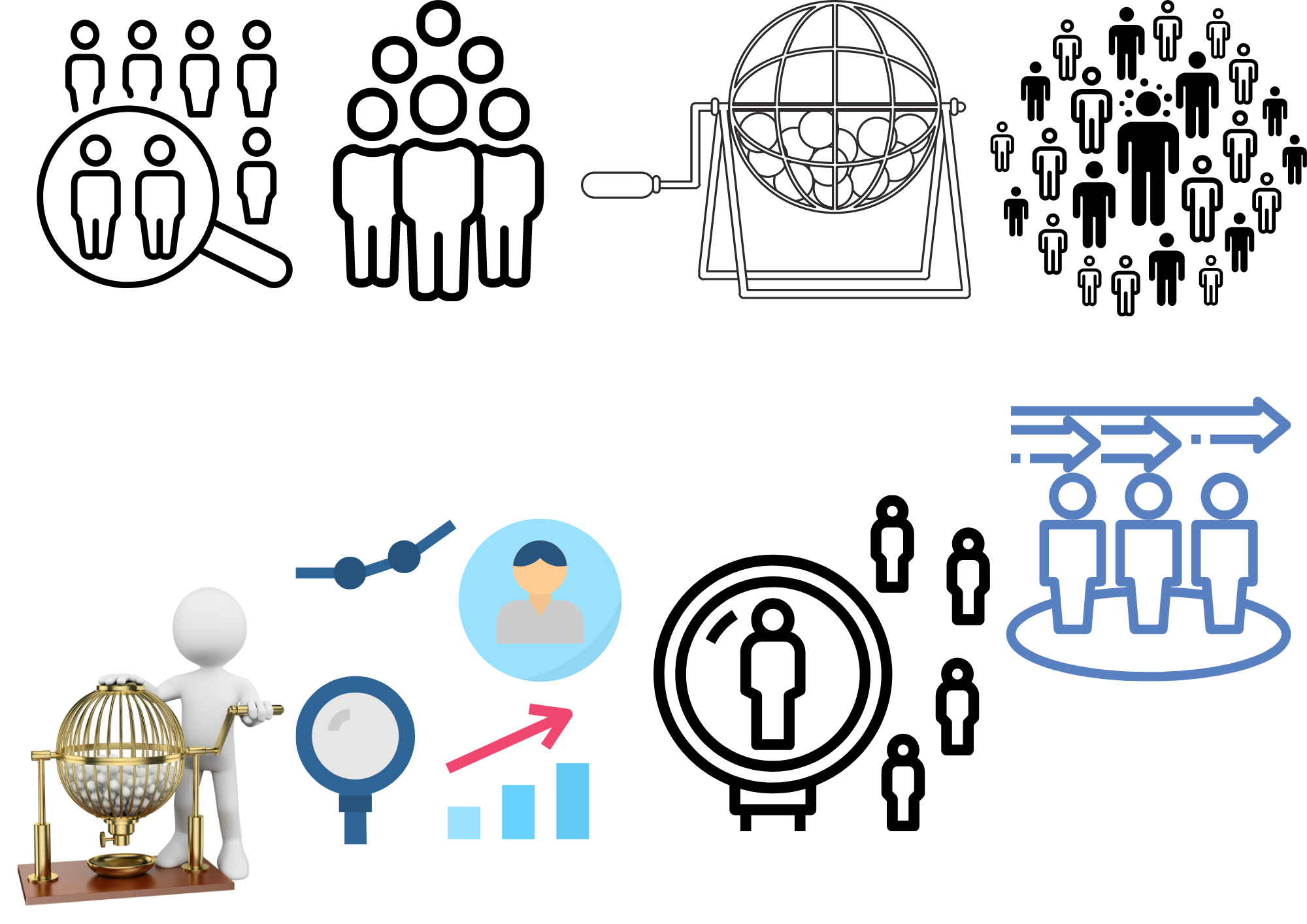 2
Meltem Atasoy
Örnekleme
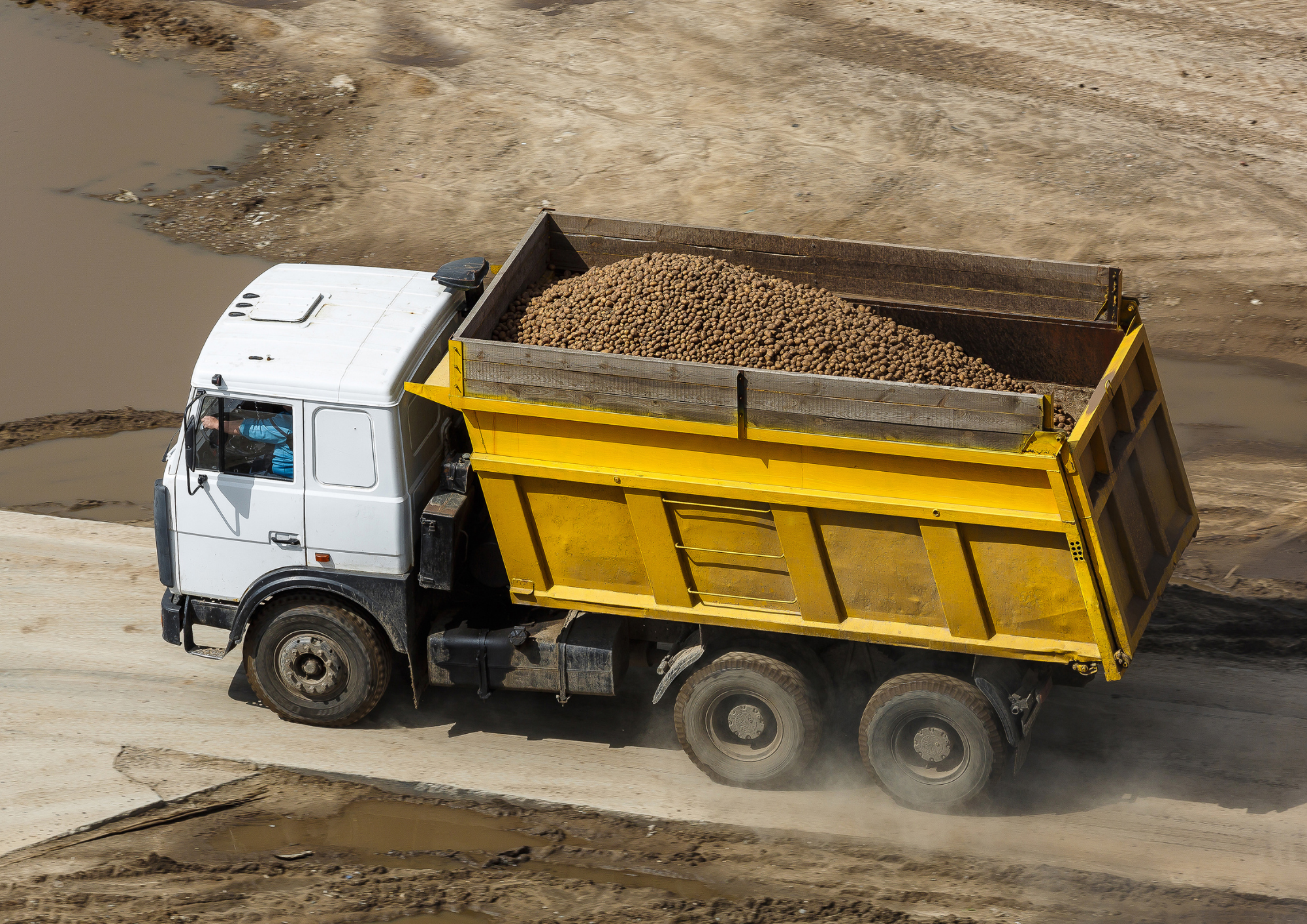 GİRİŞ
Bir araştırmanın niteliği, çalışmada benimsenen yöntem, veri toplama araçlarının
uygunluğu ve araçların uygulanacağı örneklemin belirlenmesinde uygun örnekleme
stratejisinin kullanılmasına bağıdır. Araştırmalar, alandaki bir problemi aydınlatmak için yürütülen bilimsel çalışmalar olduğundan alandaki bu problemden etkilenenler o araştırma için evreni oluşturabilir ve bu problemin çözümü için veriler bu evrenden toplanmaya çalışılır. Çoğunlukla evrenin tamamına ulaşmak zaman ve para açısından maliyetlidir. Bununla birlikte evrenin tamamına ulaşmak imkansız da olabilmektedir. Bu durumlarda araştırmanın yöntemi de göz önünde bulundurularak evreni temsil ederek genellenebilecek veya evrendeki benzer durumlara transfer edilebilecek bir örneklem belirlemek şarttır.
Örnekleme: Bir popülasyondan örnek çekme süreci
Genelleme: Örnek verilere dayalı olarak bir popülasyon hakkında açıklama yapma
Census (Sayım): Bir popülasyondan örneklem almak yerine tüm popülasyondan veri toplanan araştırma
Evren (Popülasyon): Bir araştırmacının, araştırmayı yürütüğü örnek sonuçları genellemek istediği büyük grup
Örneklem: Daha büyük bir popülasyondan alınan bir dizi öğe
Eleman: Evrenden (popülasyondan) seçilen temel birim
N: Evren büyüklüğü
n: örneklem büyüklüğü
İstatistik: Bir örneğin –örneklemin- sayısal özelliği
Parametre: Bir popülasyonun sayısal özelliği
Örnekleme hatası: Bir örneklem istatistiğinin değeri ile popülasyon parametresi arasındaki fark
Örnekleme çerçevesi: Bir popülasyondaki tüm öğelerin listesi
Meltem Atasoy
Örnekleme
3
YANITLANMA ORANI
Bir araştırma örneklemine katılan kişilerin yanıt verme yüzdesi.
Bir örneğin bir popülasyonu temsil etmesini istiyorsanız, yanıt oranının mümkün olduğu kadar yüksek olması önemlidir. Yaklaşık %70 ve daha yüksek yanıt oranları genellikle kabul edilebilir olarak kabul edilir. Bununla birlikte, yanıt oranı yüksek olsa bile, örneklem yine de taraflı olabilir (popülasyonu temsil etmeyebilir), çünkü örneklemden ayrılan insan türleri, örneklemde kalan insan türlerinden farklı olabilir. Araştırmacılar, raporlarını yazarken numune seçim prosedürleri, yanıt oranları ve numune bütünlüğü konularını tartışmalıdır.
4
Meltem Atasoy
Örnekleme
ÖRNEKLEME HATASI
Örnekleme hatasına ilişkin problemleri azaltmak için, istatistiksel gücüartırmak ve
tesadüfi etkiler ile sistematik etkilerin birbirinden ayırt edilmesini sağlamak için
olabildiğince büyük örneklemler üzerinde çalışılması önerilir.
Eğer aynı evrenden çok sayıda örneklem seçilirse, bu örneklemlerin hepsinin birbiriyle
ve evrenle aynı özelliklere sahip olması mümkün değildir. Seçilen örneklemlerin
ortalamaları farklı çıkacak ve bir örnekleme hatası oluşacaktır (Cohen ve Holliday, 1979, 1996). Bir evrenden çok sayıda örneklem alınması durumundaki ortalamalar Merkezi Limit Teoremi ile açıklanabilir.
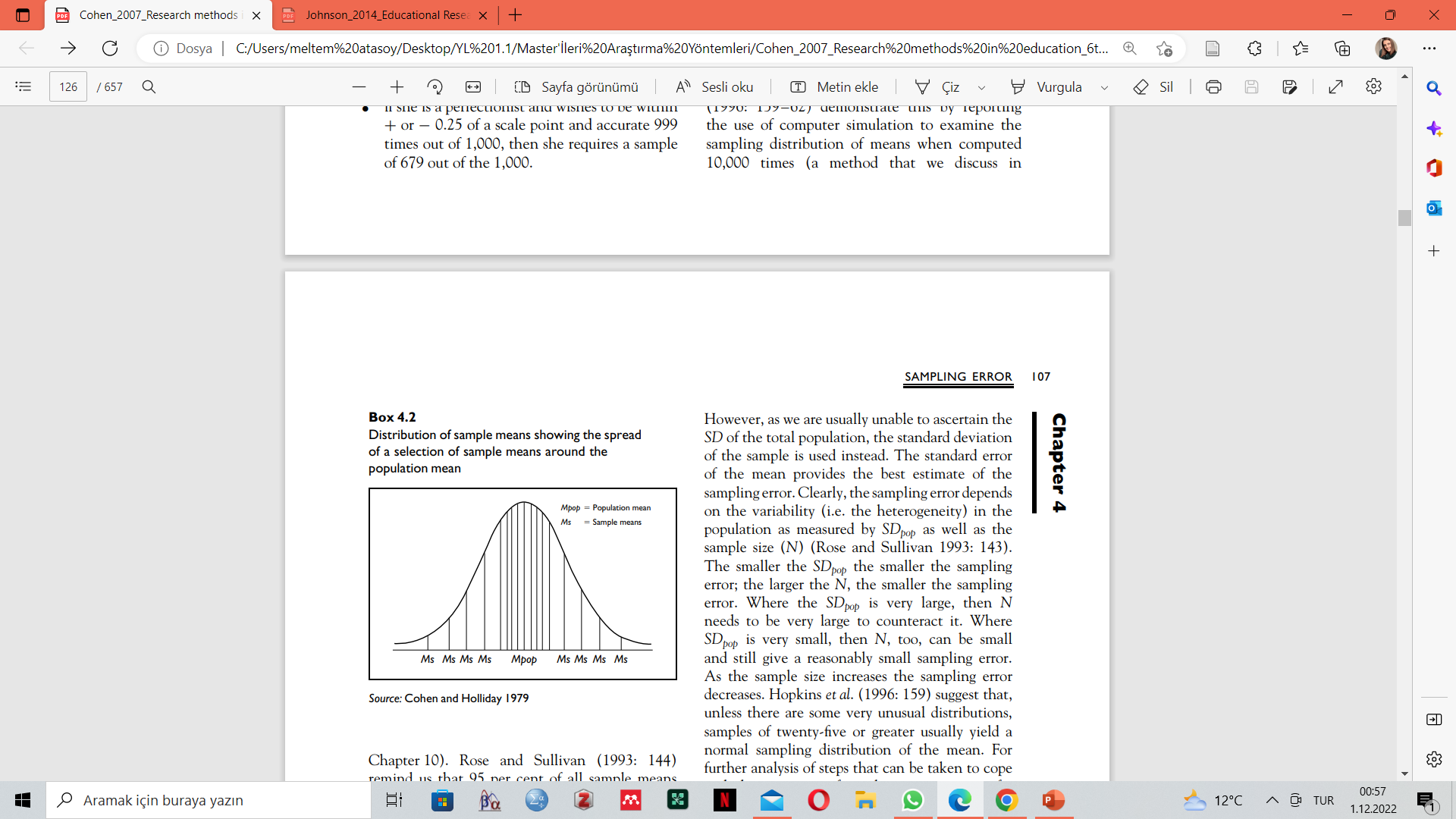 ÖRNEKLEMİN TEMSİL GÜCÜ
Evren içerisinden seçilen grubun evreni temsil eden geçerli bir örneklem olabilmesi, evren parametreleri hakkında doğru ve net bir resim verebilmesi için araştırmacı, örneklemin evrenin tamamını iyi bir şekilde temsil etmesinin ne kadar önemli olduğunu dikkate almalıdır.
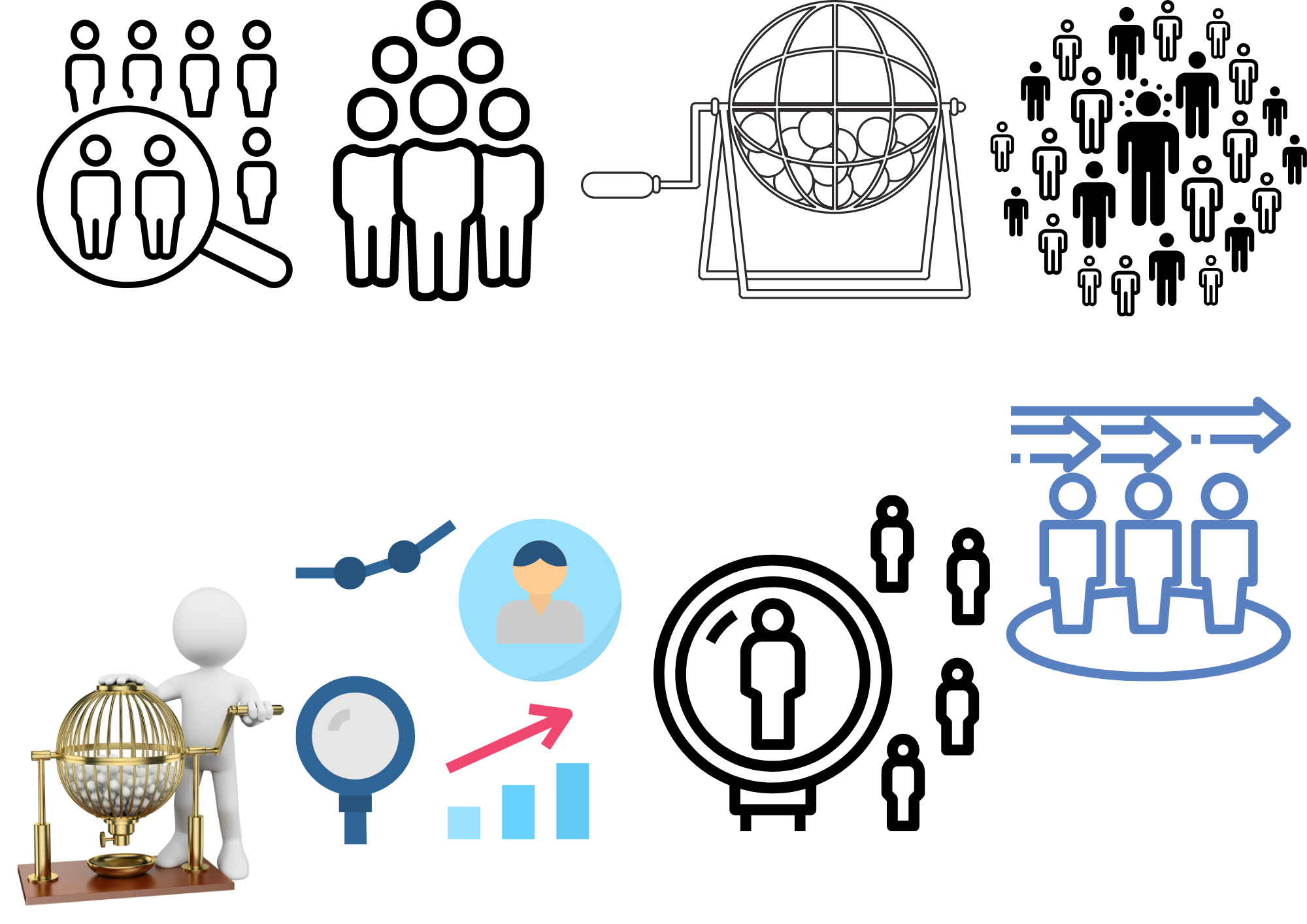 5
Meltem Atasoy
Örnekleme
ÖRNEKLEME ERİŞİM
Örnekleme erişim yolu doğrudan araştırmaya konu oluyorsa sağlıklı erişim
     gerçekleşmeyebilir.
Hassas içerikli konularda olayları yaşayanlara hatırlatma ve travma pekiştirmeye neden olacaksa örnekleme ulaşılamayabilir.
Bizzat örneklemdeki katılımcılar yer almak istemeyebilir.
Araştırma için yeterli zaman ve maliyet örneklemdeki bireyler tarafından ayırılamayabilir.
Bazı konularda açık şekilde ifade edilmek istenilmeyebilir, örneklemdeki bireyler tarafından yanlış-yanlı-aldatmalı veriler sunulabilir.
…
Araştırmalarda erişilebilirlik iki anlamda kullanılır. Bunlardan ilki gerekli izinlerin
alınabilmesi koşuludur çünkü örnekleme erişim çoğunlukla araştırmacının ulaşmayı
hedeflediği kimseler üzerinde yetki veya otorite sahibi, erişimi kontrol eden kimseler tarafından sağlanır. Örnekleme erişime aracı olan bu ilgililere resmi veya gayriresmî olarak kiminle irtibata geçilmesi gerektiği, Bunların yanı sıra elde edilen veriler çok nitelikli olsa dahi sponsorlu araştırmalarda sponsorun çıkarlarına ters düşebilir, katılımcıların zarar görmesine neden olabilir veya hassas içerikli veriler olduğu için örnekleme erişilse dahi elde edilen veriler kullanılamayabilir.
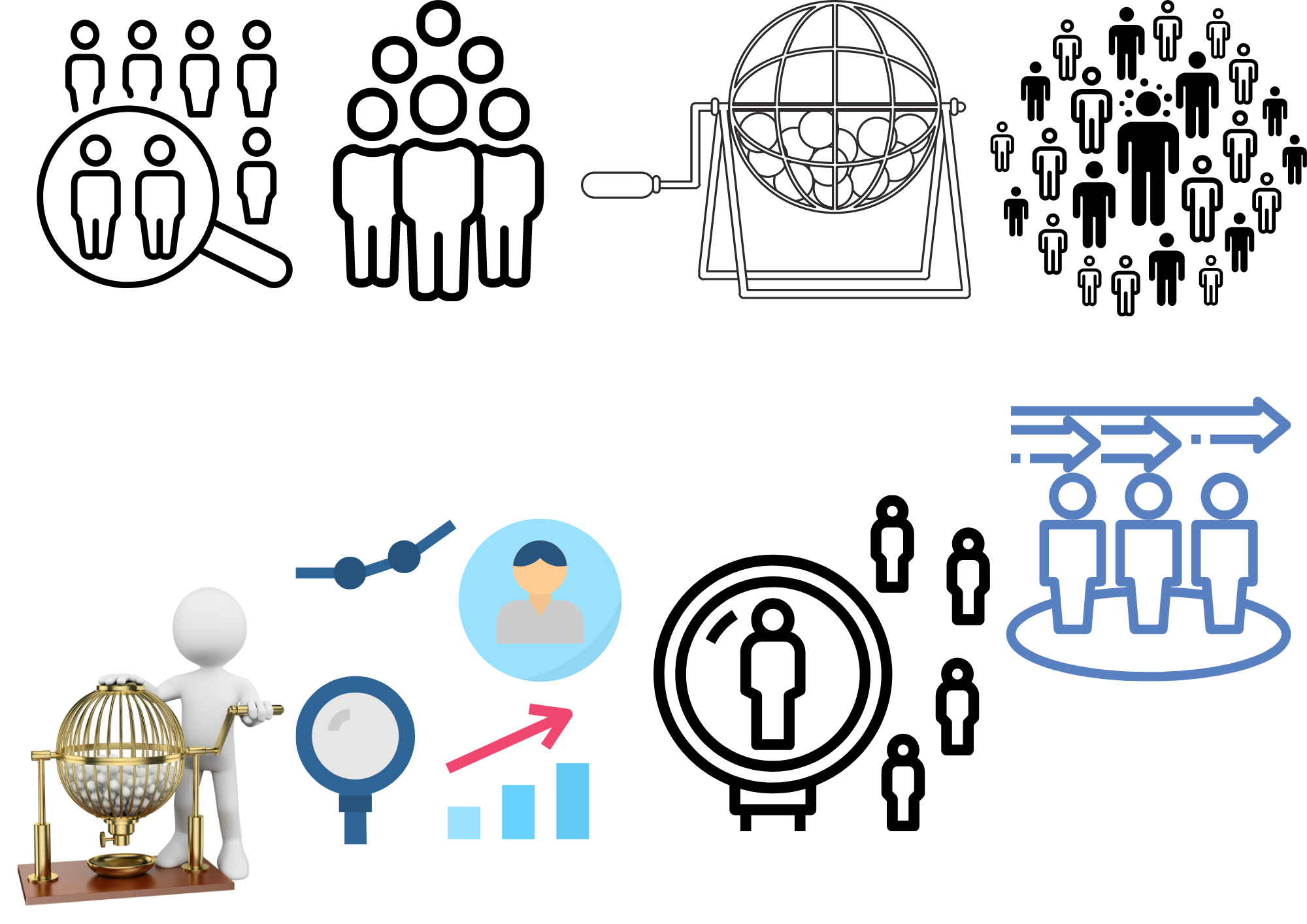 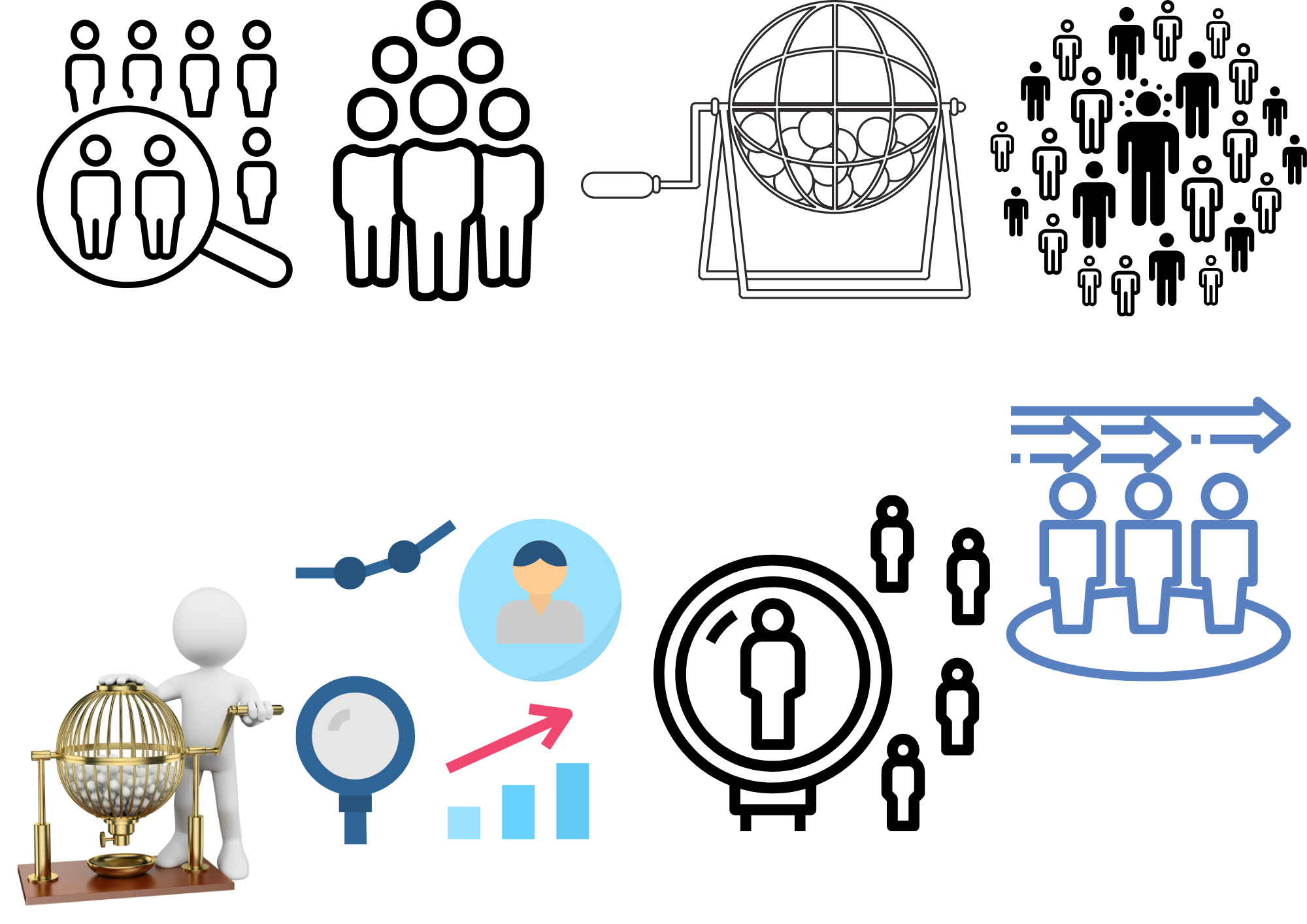 Meltem Atasoy
Örnekleme
6
ÖRNEKLEME STRATEJİLERİ
7
Meltem Atasoy
Örnekleme
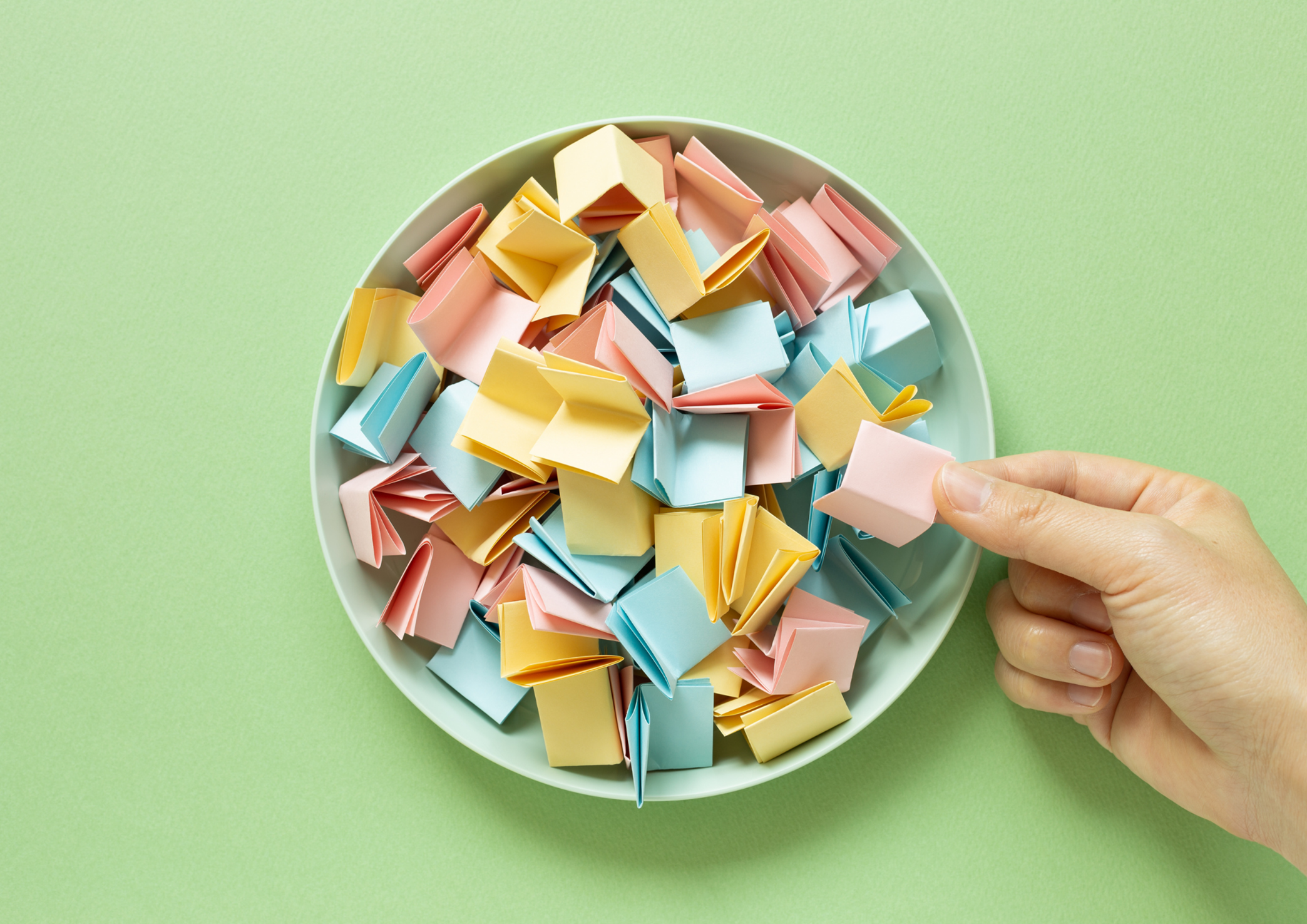 OLASILIKLI ÖRNEKLEMELER (1)
Basit tesadüfi örnekleme
Evrendeki her bir birey eşit seçilme olasılığına sahiptir. Bir bireyin seçilme olasılığı
evrendeki diğer bireylerin seçiminden etkilenmez. Yani her bir seçim diğer seçimlerden bağımsızdır. Şapka metaforu kullanılabilir. Bir şapka içine evren listesinin tamamı yazılır ve içinden örneklem için gerekli sayı tesadüfi olarak çekilir. 
www.random.org  www.randomizer.org
2. Sistematik örnekleme
Evren listesinden bireylerin seçimi tesadüfi olarak değil de sistematik olarak yapılır. Örneğin 2000 kişilik bir evrenden örneklem için gereken sayı 100 olduğunda listeden her yirminci kişi seçilebilir. Bu şekildeki bir süreçte, listedeki isimlerin tesadüfi olarak yer aldığı kabul edilir ama tek sorun listede yer alan isimlerin düzeni de değildir. Olasılıklı örneklemelerin temel esası olan her bireyin seçilme olasılığı eşit olması ihlal edilir.
Basit tesadüfi örnekleme
Olasılıklı örneklemede örneklem büyüklüğü belirlenirken evren büyüklüğü ile birlikte hata payı da düşünülmelidir. 
Güven Düzeyi: Cevapların belirli bir değişim aralığı içinde yer aldığından ne derece emin olabileceğimize ilişkin bir indekstir.
Güven Aralığı: Sağlanmak istenen değişimin derecesi veya aralığıdır.
Basit tesadüfi örnekleme
Evrendeki her bir birey eşit seçilme olasılığına sahiptir. Bir bireyin seçilme olasılığı
evrendeki diğer bireylerin seçiminden etkilenmez. Yani her bir seçim diğer seçimlerden bağımsızdır. Şapka metaforu kullanılabilir. Bir şapka içine evren listesinin tamamı yazılır ve içinden örneklem için gerekli sayı tesadüfi olarak çekilir. 
www.random.org  www.randomizer.org
Basit tesadüfi örnekleme
Evrendeki her bir birey eşit seçilme olasılığına sahiptir. Bir bireyin seçilme olasılığı
evrendeki diğer bireylerin seçiminden etkilenmez. Yani her bir seçim diğer seçimlerden bağımsızdır. Şapka metaforu kullanılabilir. Bir şapka içine evren listesinin tamamı yazılır ve içinden örneklem için gerekli sayı tesadüfi olarak çekilir.
Basit tesadüfi örnekleme
Krejcie ve Morgan (1970), evren ne kadar küçükse, örnekleme dahil edilmesi gereken gözlem oranının o kadar fazla olacağını göstermiştir ve bu açıklamanın tam tersi de doğrudur. İkili, evren büyüklüğü arttıkça örneklemde yer alması gereken gözlem sayısının evrene oranının azaldığını vurgulamış ve belli bir noktadan sonra sabit kaldığını göstermiştir.
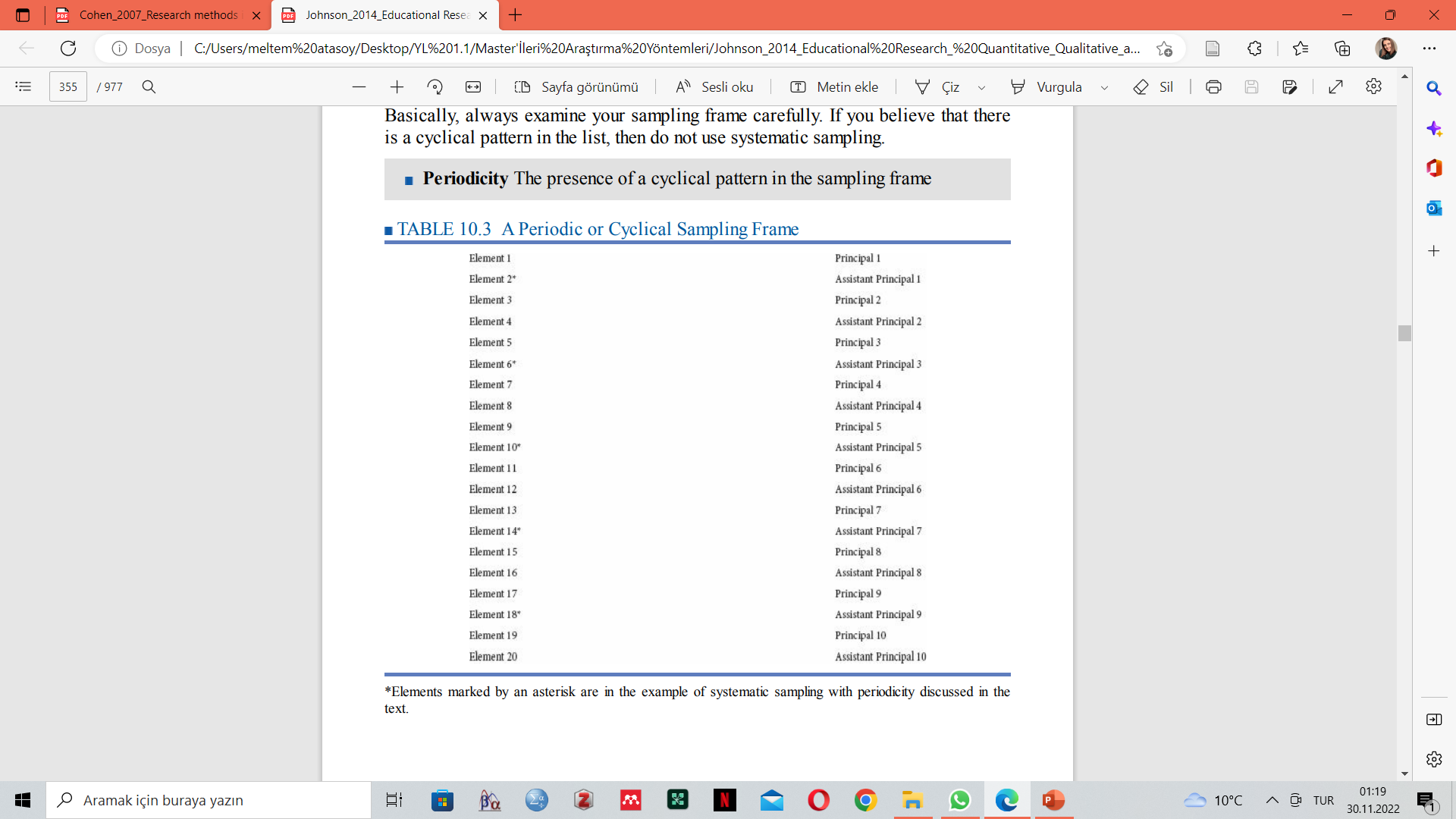 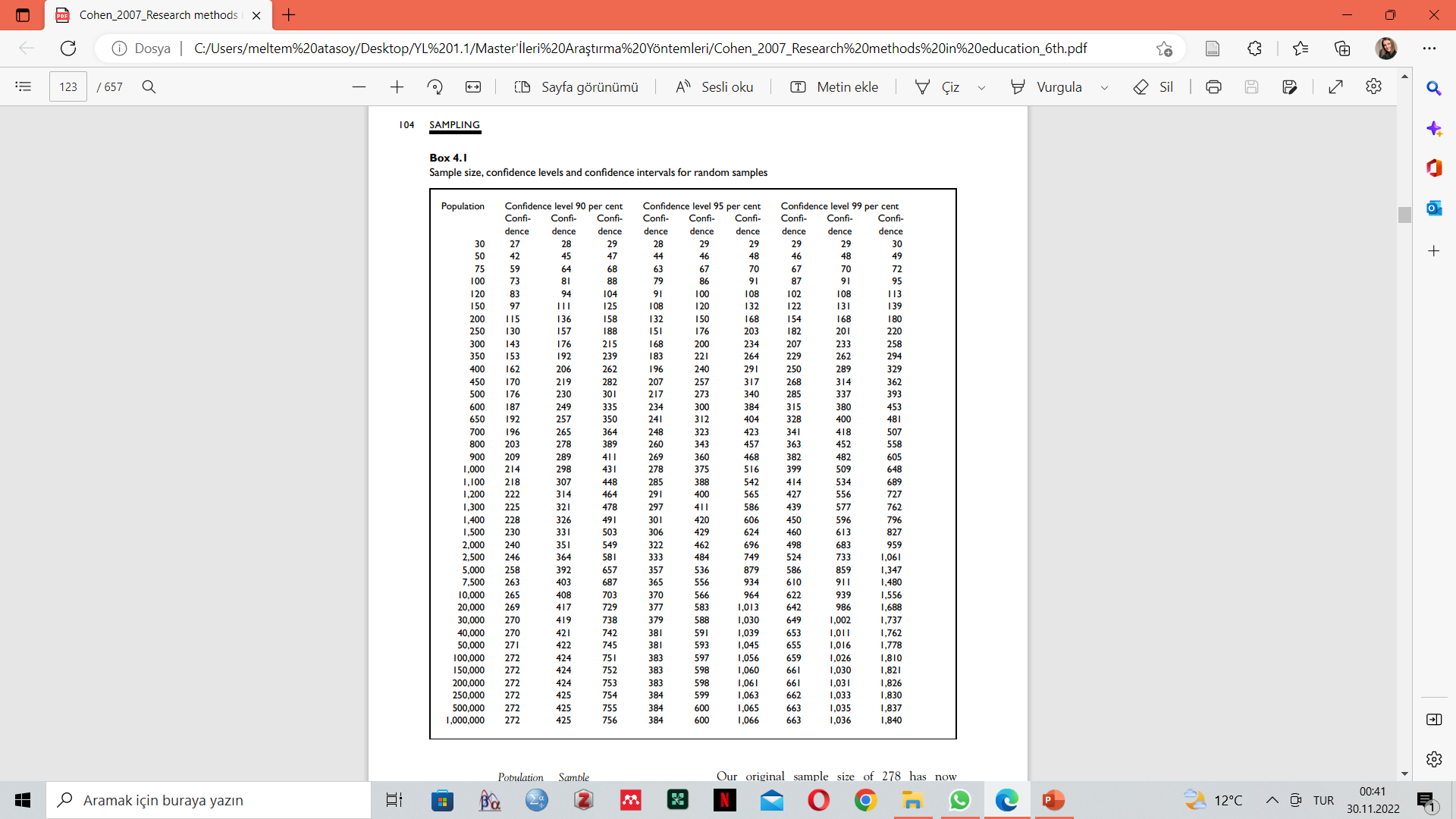 2. Sistematik örnekleme
Evren listesinden bireylerin seçimi tesadüfi olarak değil de sistematik olarak yapılır. Örneğin 2000 kişilik bir evrenden örneklem için gereken sayı 100 olduğunda listeden her yirminci kişi seçilebilir.
2. Sistematik örnekleme
Evren listesinden bireylerin seçimi tesadüfi olarak değil de sistematik olarak yapılır. Örneğin 2000 kişilik bir evrenden örneklem için gereken sayı 100 olduğunda listeden her yirminci kişi seçilebilir. Bu şekildeki bir süreçte, listedeki isimlerin tesadüfi olarak yer aldığı kabul edilir ama tek sorun listede yer alan isimlerin düzeni de değildir. Olasılıklı örneklemelerin temel esası olan her bireyin seçilme olasılığı eşit olması ihlal edilir.
8
Meltem Atasoy
Örnekleme
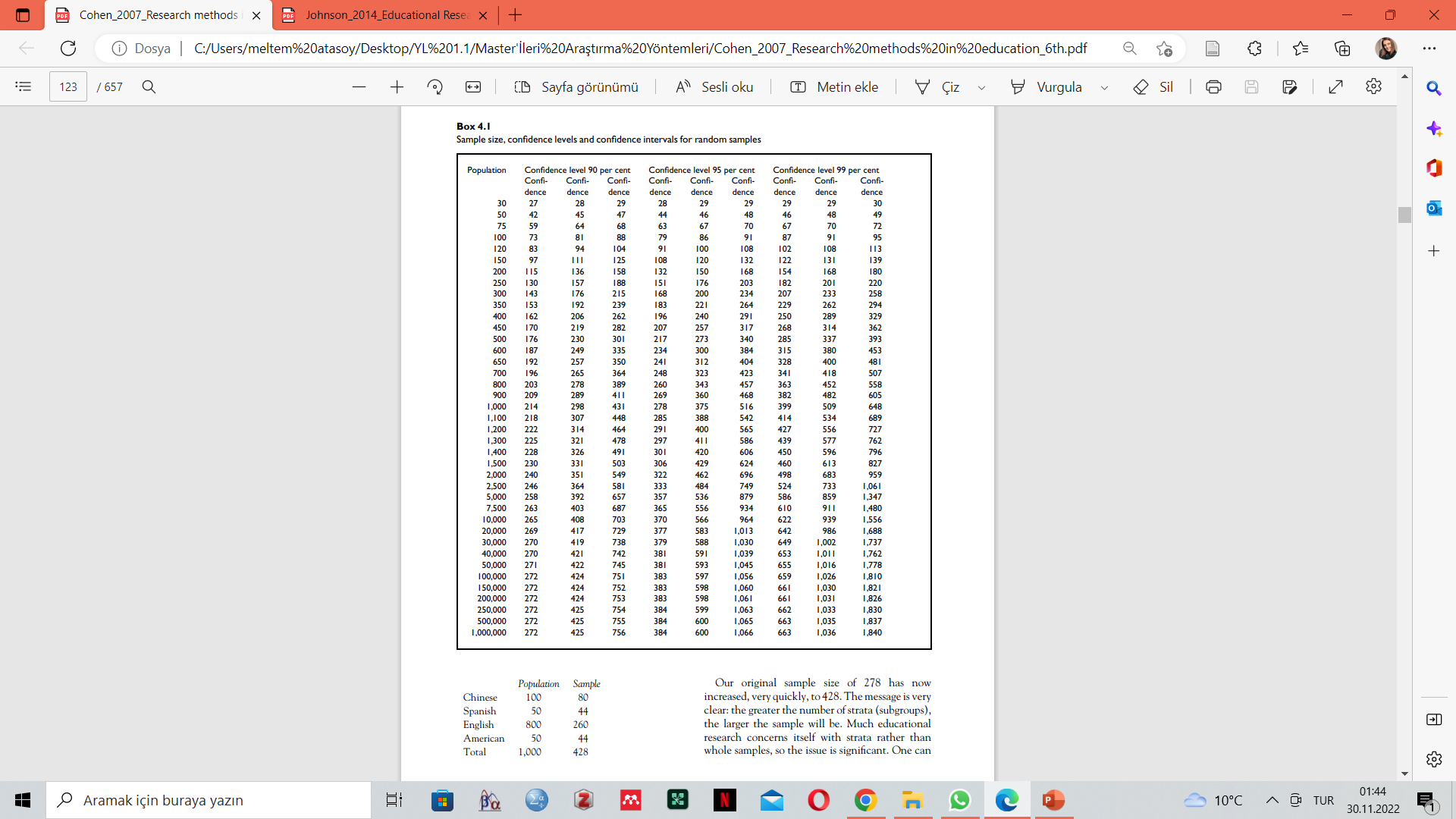 OLASILIKLI ÖRNEKLEMELER (2)
3. Tesadüfi tabakalı örnekleme
Tesadüfi tabakalı örneklemede, evren homojen (Kadın ve erkek gibi) alt gruplara 
bölünmektedir. Her grup benzer özelliklere sahiptir ve bu grupların içinden tesadüfi örneklem alınmaktadır. Tesadüfi tabakalı örnekleme, tesadüfi oluşturma ve sınıflandırma yapmanın bir yoludur. Bu yüzden nicel, nitel veya karma araştırmaların gerçekleştirilmesini mümkün kılar.
3.1. Orantılı tabakalı örnekleme
Orantılı tabakalı örneklemede alt gruplardan alınacak örneklem oranları, tabakalaşma değişkeninin popülasyondaki oranları ile aynı olacak şekilde yapılır. Orantılı tabakalı örnekleme, basit rastgele örneklemeden biraz daha verimli olma eğilimindedir (daha az insan gerektirir) (Kalton, 1983).
3.2.Orantısız tabakalı örnekleme
Orantısız tabakalı örnekleme tabakalaşma değişkeninde alt gruplardan alınan örneklemlerin oranları popülasyon oranlarından farklı olacak şekilde yapılır. Orantısız tabakalı örnekleme genellikle değişkenin durumuna ilişkin genellemeler yapmaktan çok grupları karşılaştırmak amaçlandığında kullanılır.
9
Meltem Atasoy
Örnekleme
OLASILIKLI ÖRNEKLEMELER (3)
4.1. Tek aşamalı küme örnekleme
Tek aşamalı küme örneklemede, popülasyondaki tüm kümelerin daha büyük küme
sinden rastgele bir küme kümesi seçilir. Örneğin, bir şehirdeki tüm okullardan rastgele 10 okul örneği alabilirsiniz. Kümeler seçildikten sonra, seçilen kümelerdeki tüm öğeler örneğe dahil edilir. Örnekleme bu nedenle sadece bir aşamada gerçekleştirilir.
4. Küme örnekleme
Küme örneklemesi, tek birimli öğeler (okullar, kiliseler, sınıflar, üniversiteler, haneler
ve şehir blokları gibi birden çok unsuru içeren toplu bir birim türü) yerine kümelerin (bireysel öğrenciler, öğretmenler, danışmanlar ve yöneticiler gibi) rastgele seçildiği bir örnekleme biçimidir. Az önceki örnekte de araştırmacı belirli sayıdaki okul seçebilir ve seçilen okullardaki öğrencileri test edebilir. Örneğin konum açısından yakın kümelenmiş okullardan bir okul örnekleme alınır.
4. Küme örnekleme
Evren oldukça büyük ve dağınık olduğunda, basit tesadüfi örneklem oluşturmak kontrol
 problemleri yaratır. Varsayalım ki oldukça geniş bir topluluktaki bireylerin ya da bir şehirdeki öğrencilerin uyku saatlerini belirlemek istiyoruz. Öğrencilerin tesadüfi şekilde seçilmesi anlamlı olmayacağı gibi hepsine ulaşıp veri toplamak da çok zordur. Bu gibi durumlarda küme örneklemeden faydalanılır. Küme örneklemesi, tek birimli öğeler yerine kümelerin rastgele seçildiği bir örnekleme 
biçimidir.
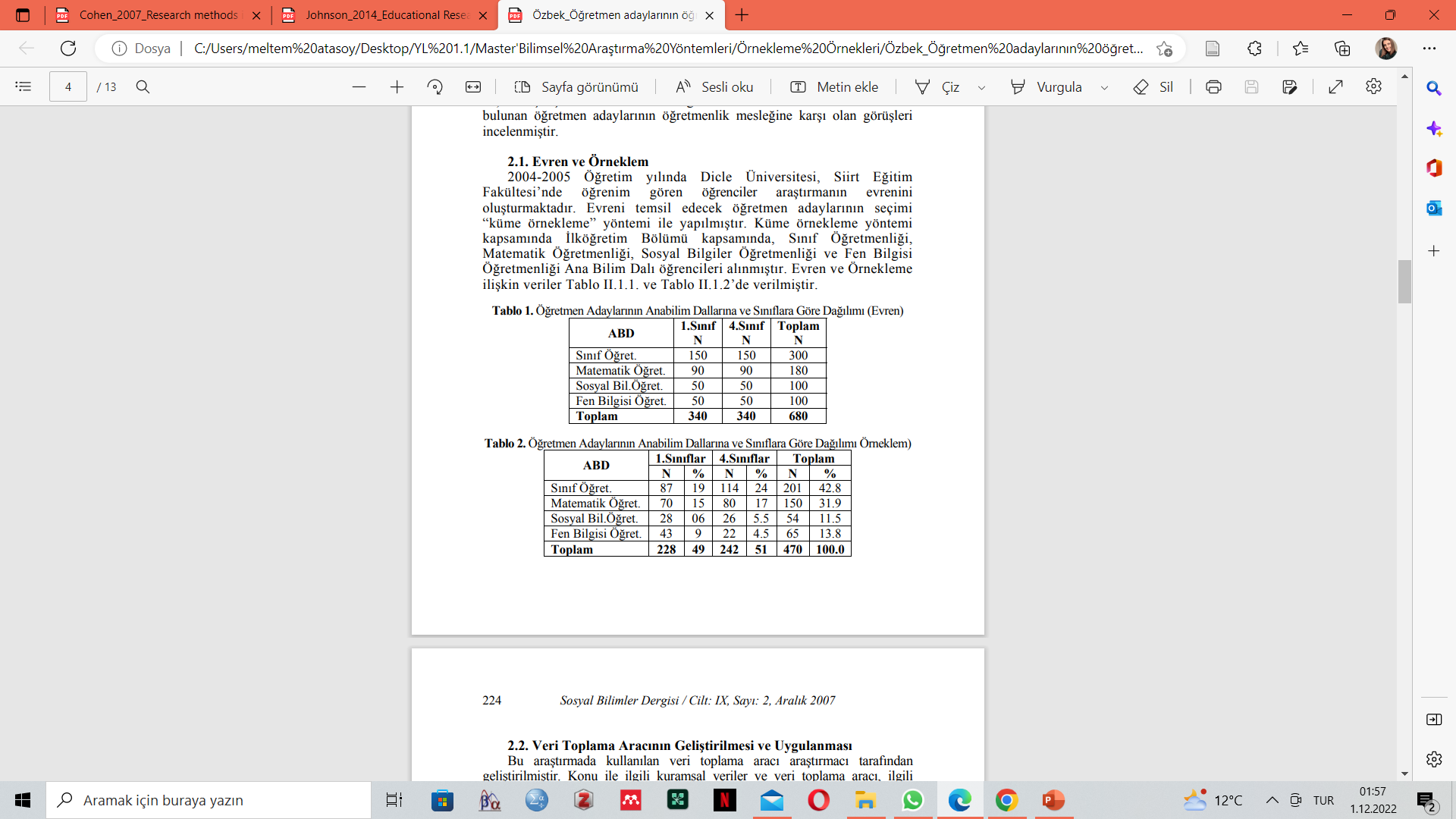 4.2. Çok aşamalı küme örnekleme
Rastgele bir küme kümesi seçilir ve ardından birinci aşamada seçilen kümelerin her birinden rastgele bir öğe örneği alınır. Her kümeden de rastgele öğrenci alınır (İki aşamalı küme örnekleme). Veya farklı amaçlar doğrultusunda kümelerin içi kümelenir ve rastgele seçim yapılabilir.
4.1. Tek aşamalı küme örnekleme
Tek aşamalı küme örneklemede, popülasyondaki tüm kümelerin daha büyük kümesinden rastgele bir küme kümesi seçilir. Örneğin, bir şehirdeki tüm okullardan rastgele 10 okul örneği alabilirsiniz. Kümeler seçildikten sonra, seçilen kümelerdeki tüm öğeler örneğe dahil edilir. Örnekleme bu nedenle sadece bir aşamada gerçekleştirilir.
10
Meltem Atasoy
Örnekleme
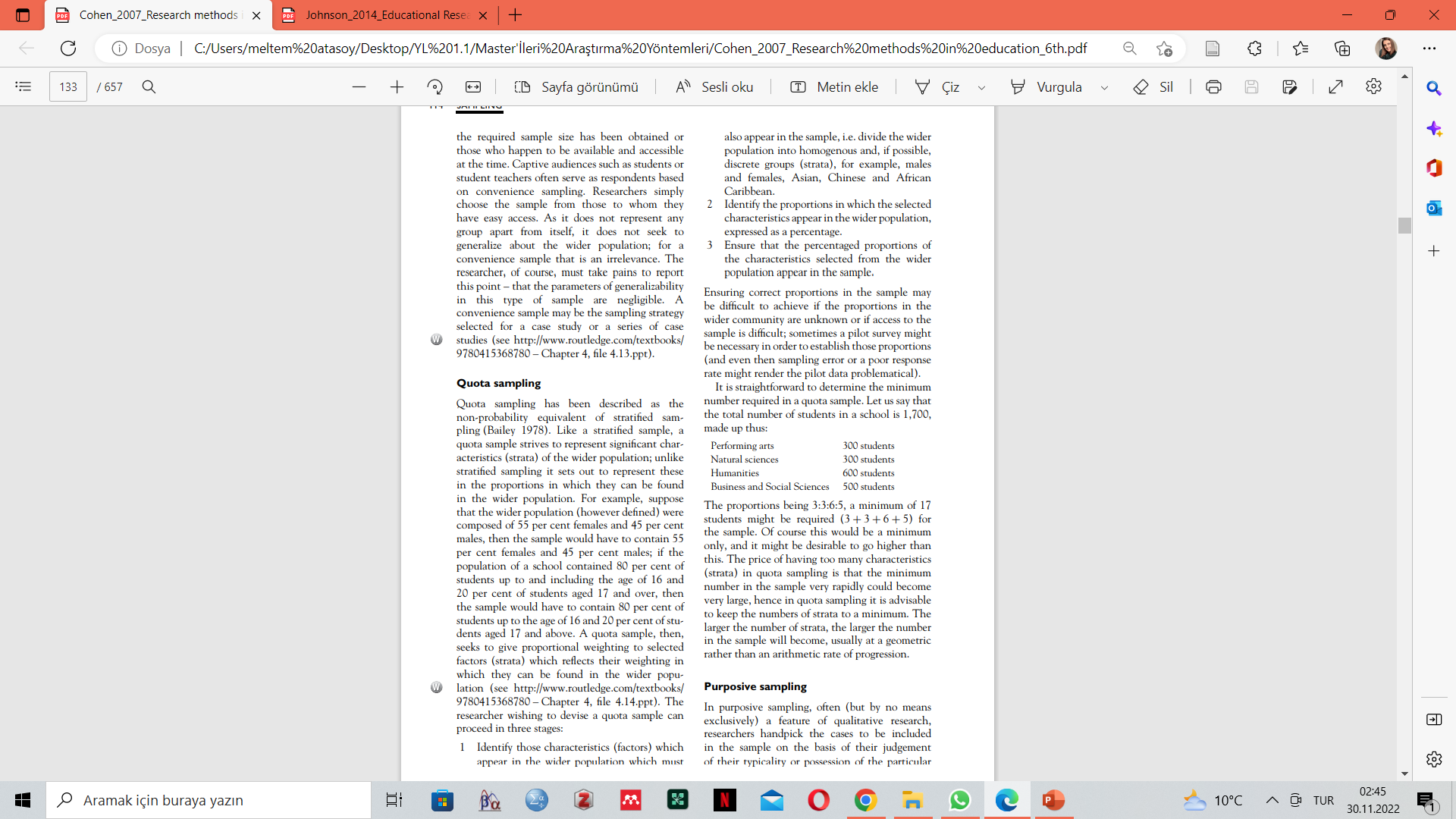 OLASILIKLI OLMAYAN ÖRNEKLEMELER (1)
Uygun durum örnekleme (Kazara örnekleme ve Şansa bağlı örnekleme)
En yakın olan bireyler örnekleme seçilir ve örneklem büyüklüğüne ulaşılana kadar
erişimi kolay bireyler örnekleme dahil edilir. Araştırmacı örneklemini kolay ulaşılabilir kişilerden oluşturur ve oluşturulan örneklem, kendisi dışındaki başka herhangi bir grubu temsil etmez. Dolayısıyla daha geniş olan evrene genelleme yapılmaya çalışılmaz.
2. Kota örnekleme
Tabakalı örneklemenin olasılıklı olmayan karşılığı olarak tanımlanabilir (Bailey, 1994). Evrenin önemli özellikleri (tabakaları), evrendeki oranlara göre örneklemde temsil edilmeye çalışılır. Tabakalar belirlendikten sonra her tabakanın evrendeki yüzdesi kadar birey uygunluğa göre örnekleme dahil edilir.
11
Meltem Atasoy
Örnekleme
OLASILIKLI OLMAYAN ÖRNEKLEMELER (2)
3. Amaçlı örnekleme
Amaçlı örneklemede, çoğunlukla araştırmacılar belirledikleri ya da aradıkları belirli 
özelliklere sahip gözlemleri örnekleme seçer, diğer bir ifadeyle örneklemi belirli gereklilikleri karşılayacak şekilde oluşturur (Cohen, 2007).
3. Amaçlı örnekleme
‘Bilgi sahibi kişilere’ ulaşmak için kullanılır. Kişiler belli bir konuda derinlemesine
 bilgi sahibi, profesyonel rolleri, güçleri, uzmanlıkları ya da deneyimleri nedeniyle amaçlı örneklemde yer alırlar (Ball, 1990). Amaçlı örneklem evreni temsil etme kabiliyetine sahip değildir ancak bu tür araştırmalarda amaç genellenebilirlik değil, konu hakkında derinlemesine bilgiye sahip olan kişilerden kapsamlı veriler elde etmektir.
3. Amaçlı örnekleme
3. Amaçlı örnekleme
Amaçlı örneklemede, çoğunlukla araştırmacılar belirledikleri ya da aradıkları belirli 
özelliklere sahip gözlemleri örnekleme seçer, diğer bir ifadeyle örneklemi belirli gereklilikleri karşılayacak şekilde oluşturur (Cohen, 2007).
4. Boyutsal örnekleme
Kota örneklemenin geliştirilmiş bir halidir. Kota örneklemedeki örneklem büyüklüğü problemini azaltmanın bir yoludur. Evrenle ilgili –kotada olduğu gibi- farklı faktörler tanımlanır ve örnekleme bu faktörlerin kombinasyonları olan en az bir katılımcı dahil edilir. Sütunlar ve satırlar olarak tablo halinde hazırlanan örneklem ile çalışma yürütülür. (Ör.: Irkçılık ve kuşaklar)
5. Gönüllü örnekleme
Erişimin zor olduğu durumlarda, araştırmacı gönüllülere güvenmek ‘zorunda’ kalabilir. Bazen mümkün olan tek örnekleme olduğundan kaçınılmazdır (Morrison, 2006).
12
Meltem Atasoy
Örnekleme
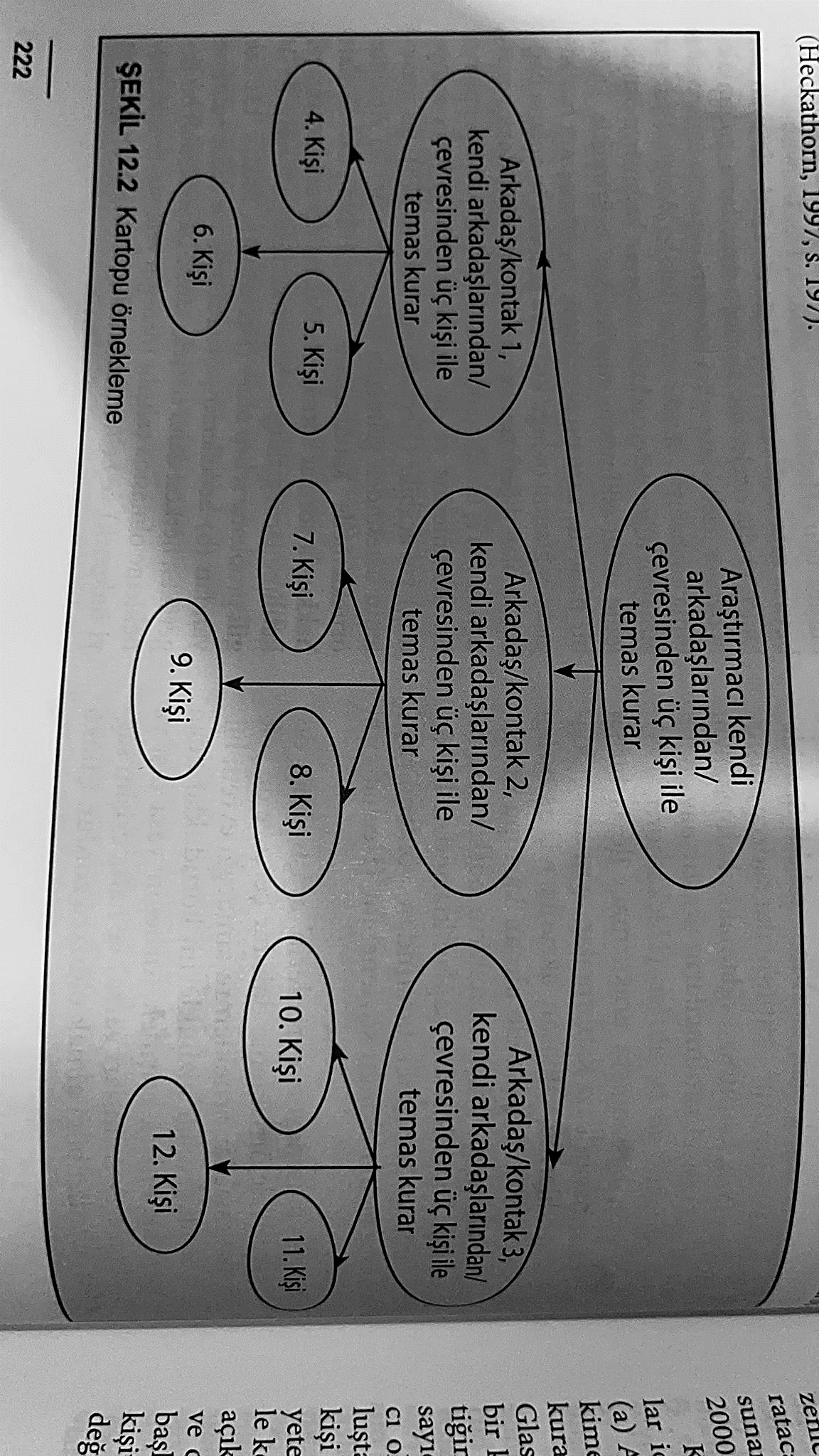 OLASILIKLI OLMAYAN ÖRNEKLEMELER (3)
6. Kartopu örnekleme
Araştırmacı, ilgilendiği özelliklere sahip az sayıda birey tanımlar. Bu bireyler daha
 sonra, araştırmaya dahil olma özelliğine sahip diğer bireyleri belirlemede ve iletişim kurmada bilgi kaynağıdırlar. Kartopu örnekleme, özellikle nitel araştırmalar için değerlidir ve aslında bu tür araştırmalarda seçkin bir yere sahiptir (Noy, 2008). Lakin ilk temasın etkisinden ve sadece gönüllü bireylerin örnekleme dahil edilmesi probleminden dolayı ön yargılara açık olabilmektedir (Heckathorn, 2002).
6. Kartopu örnekleme
Araştırmacı, ilgilendiği özelliklere sahip az sayıda birey tanımlar. Bu bireyler daha
 sonra, araştırmaya dahil olma özelliğine sahip diğer bireyleri belirlemede ve iletişim kurmada bilgi kaynağıdırlar. Kartopu örnekleme, özellikle nitel araştırmalar için değerlidir ve aslında bu tür araştırmalarda seçkin bir yere sahiptir (Noy, 2008). Lakin ilk temasın etkisinden ve sadece gönüllü bireylerin örnekleme dahil edilmesi probleminden dolayı ön yargılara açık olabilmektedir (Heckathorn, 2002).
7. Kuramsal örnekleme
 Gömülü kurama dayanır. Kuramsal örnekleme, araştırmacının araştırma bağlamında; kuramı üretebilmesi ve temellendirebilmesi için yeterli veriye sahip olmasını gerektirir. Araştırmacı toplanan verilerin analizini yaparken ortaya çıkan kuramı geliştirmek için başka hangi verilerin toplanacağına ve kim(ler)den toplanacağına da karar verir (Glaser ve Strauss, 1967).
13
Meltem Atasoy
Örnekleme
ÖRNEKLEME STRATEJİLERİNİ PLANLAMA
(Cohen, 2007)
14
Meltem Atasoy
Örnekleme
KAYNAKÇA

Bailey, K. D. (1994) Methods of Social Research (fourth edition). New York: The Free Press.
Ball, S. J. (1990) Politics and Policy-Making in Education. London: Routledge.
Cohen, 2007. Research methods in education (6.ed.). Companion website.
Cohen, L. and Holliday, M. (1979) Statistics for Education and Physical Education. London: Harper & Row.
Cohen, L. and Holliday, M. (1982) Statistics for Social Scientists. London: Harper & Row.
Cohen, L. and Holliday, M. (1996) Practical Statistics for Students. London: Paul Chapman.
Creswell, J. W. (2018). Reserach design (5.ed.). SAGE publishing.
Glaser, B. G. and Strauss, A. L. (1967) The Discovery of Grounded Theory. Chicago, IL: Aldane.
Johnson, R.B. (2014). Educational Research (5.ed.). SAGE publishing
Krejcie, R. V. and Morgan, D. W. (1970) Determining sample size for research activities. Educational and Psychological Measurement, 30, 607–10.
Morrison, K. R. B. (2006) Sensitive educational research in small states and territories: the case of Macau. Compare, 36 (2), 249–64.
Moser, C. and Kalton, G. (1977) Survey Methods in Social Investigation. London: Heinemann.
15
Meltem Atasoy
Örnekleme